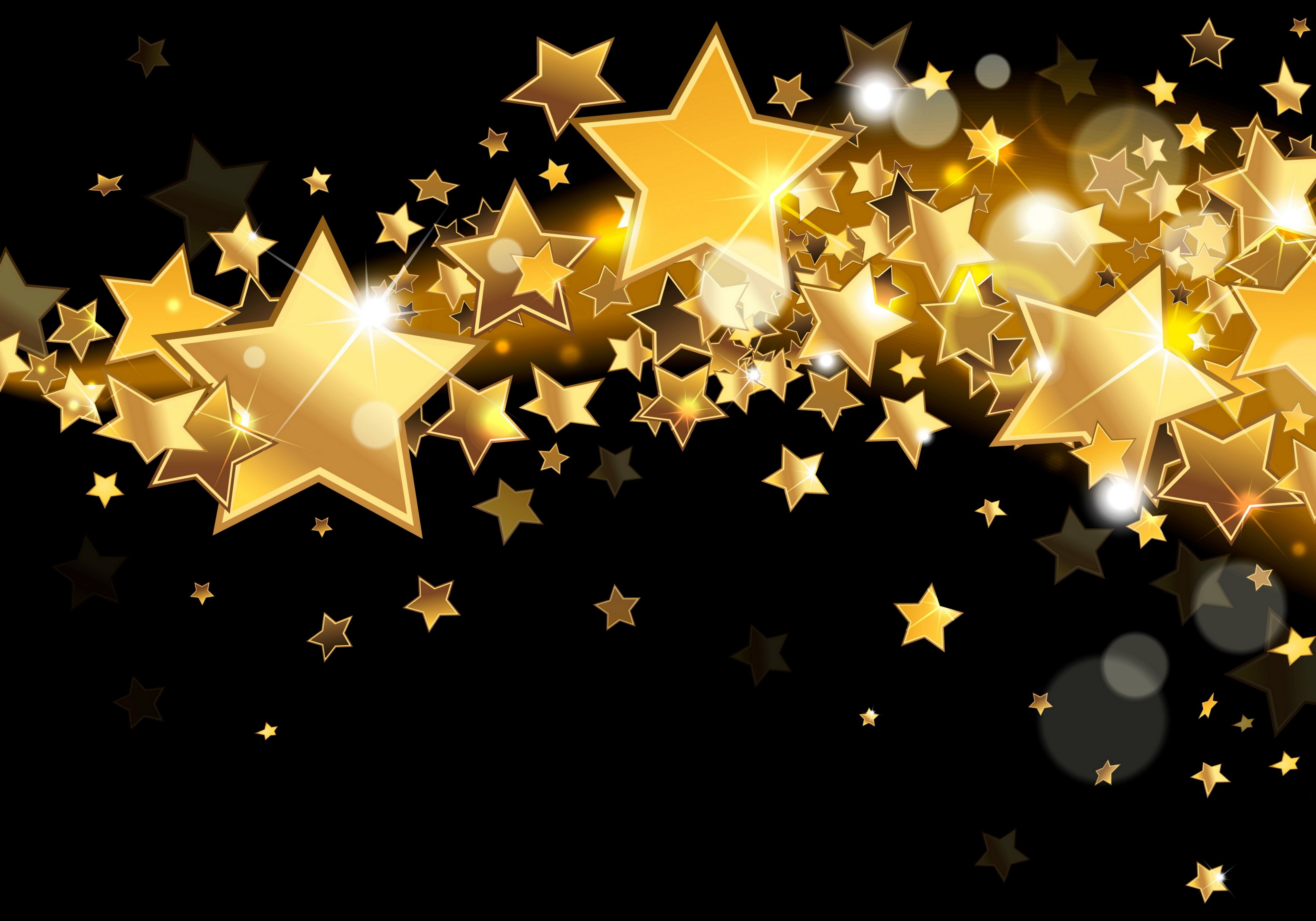 WOW of the Week
3H
3H- Yaseen
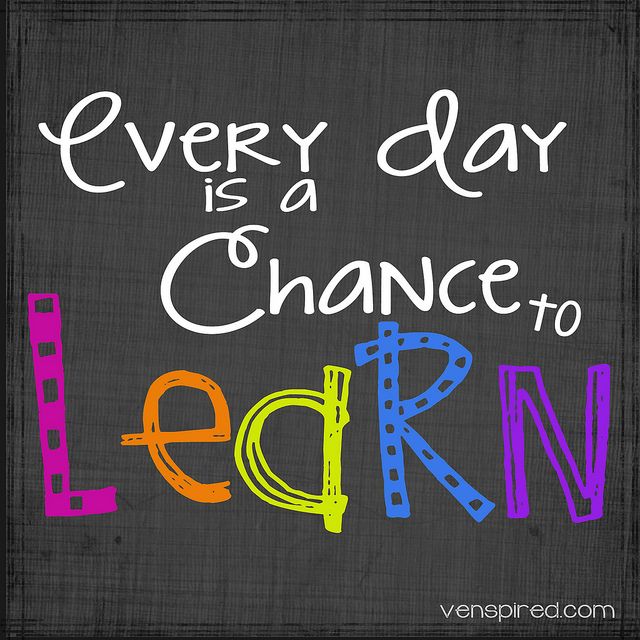 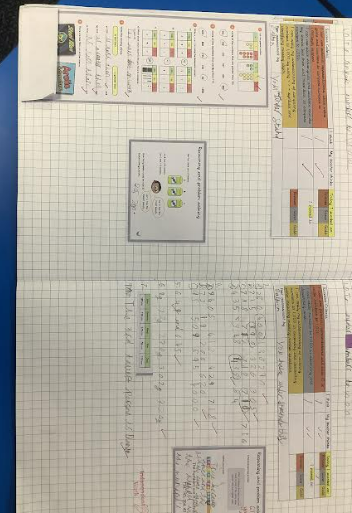 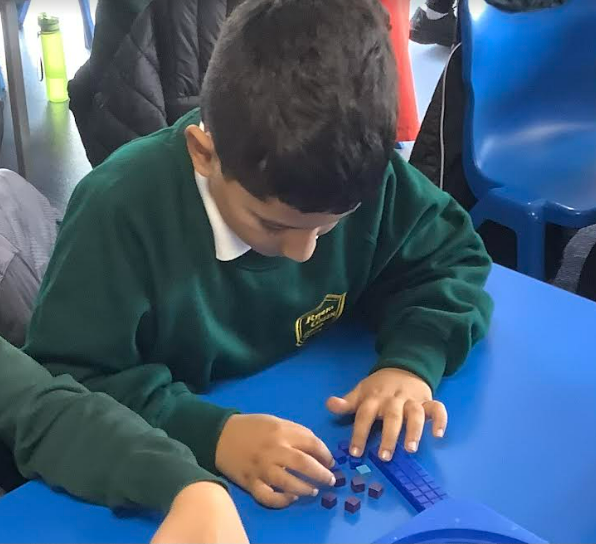 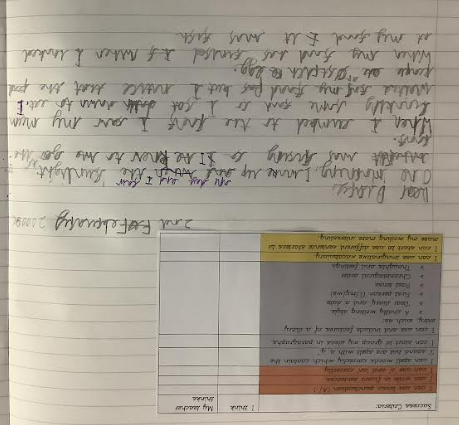 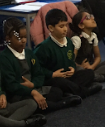 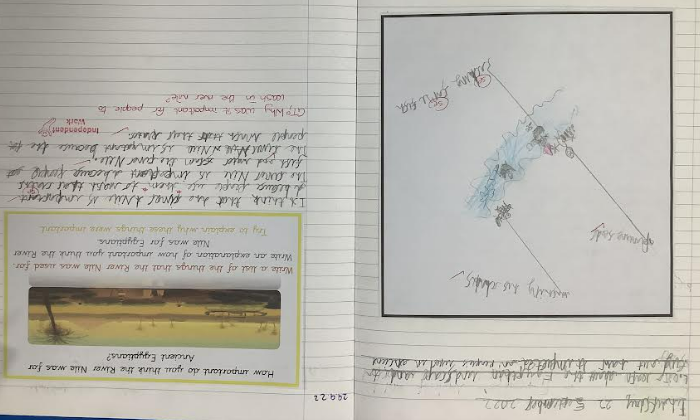 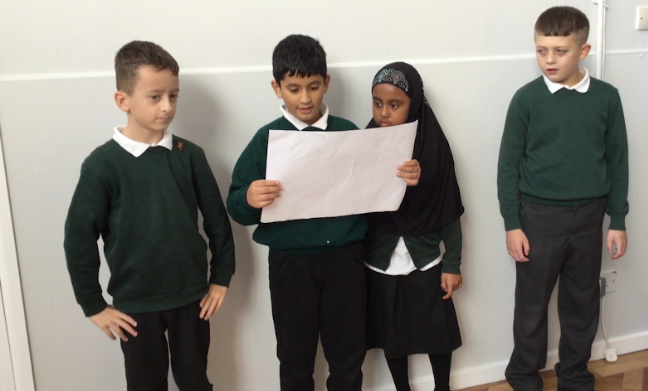 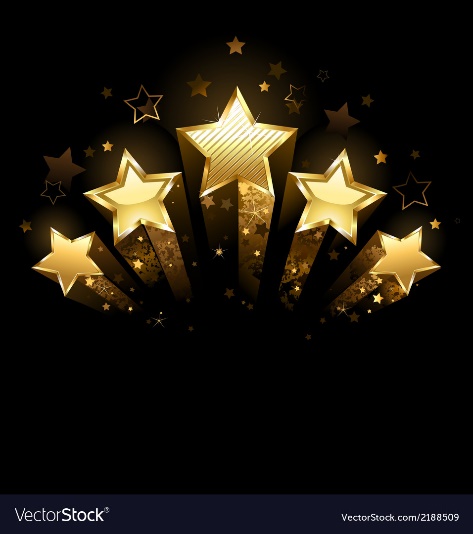 3R
Deegbi
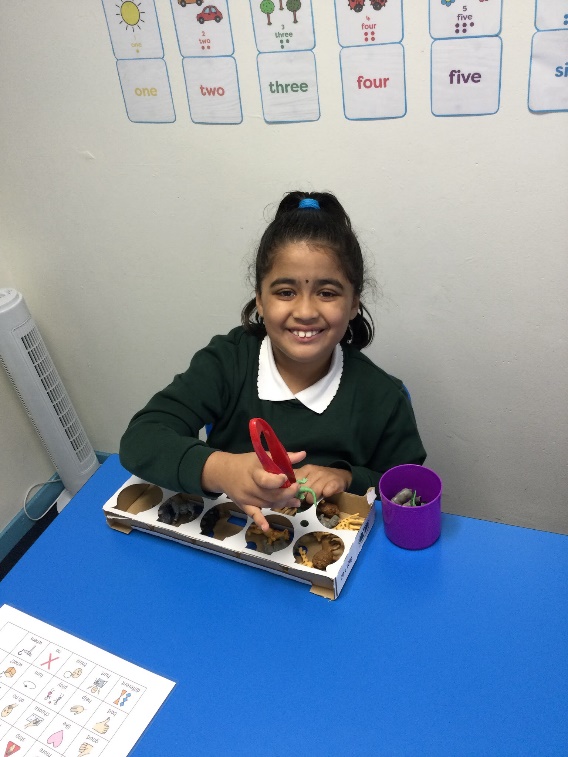 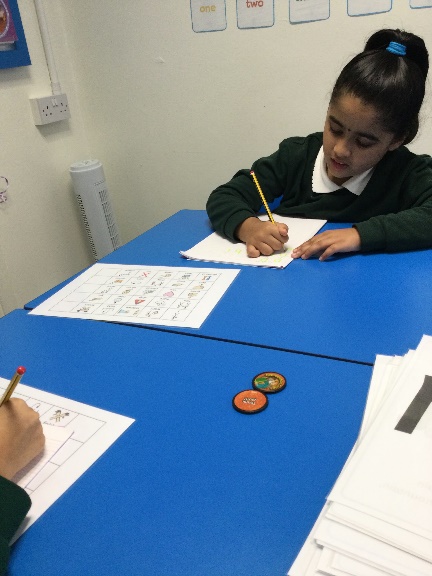 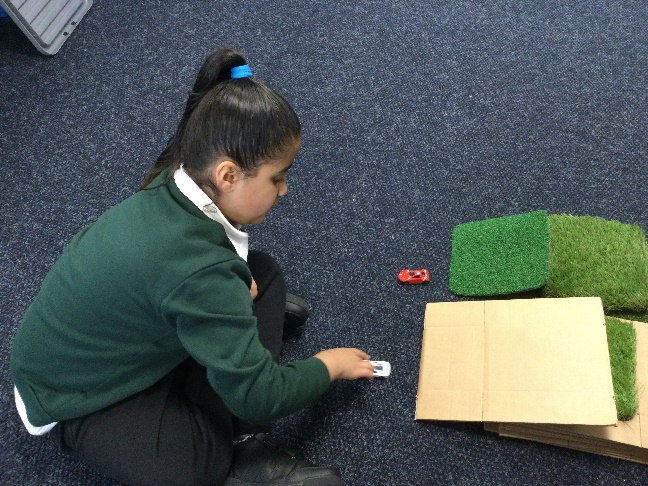 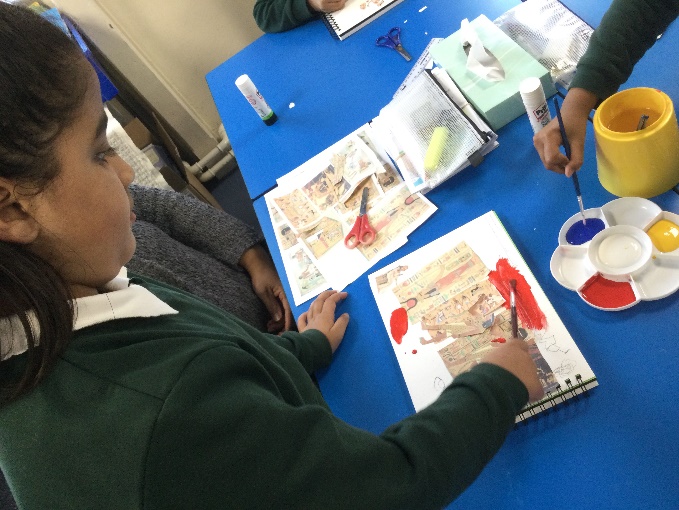 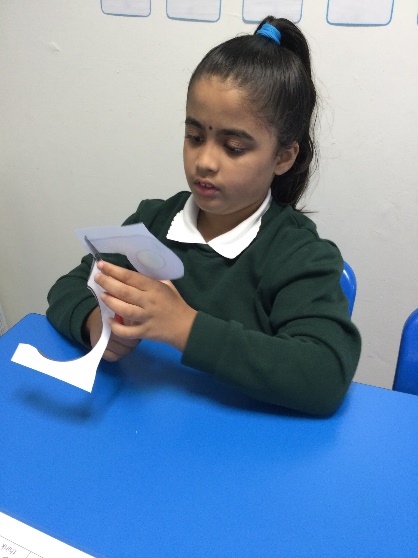 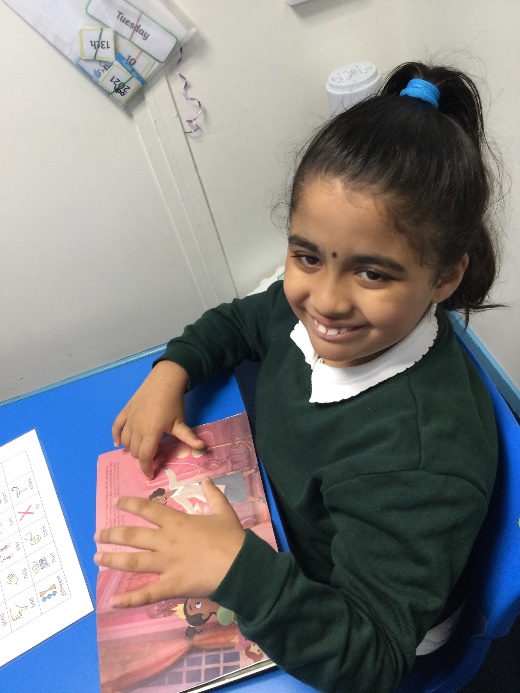 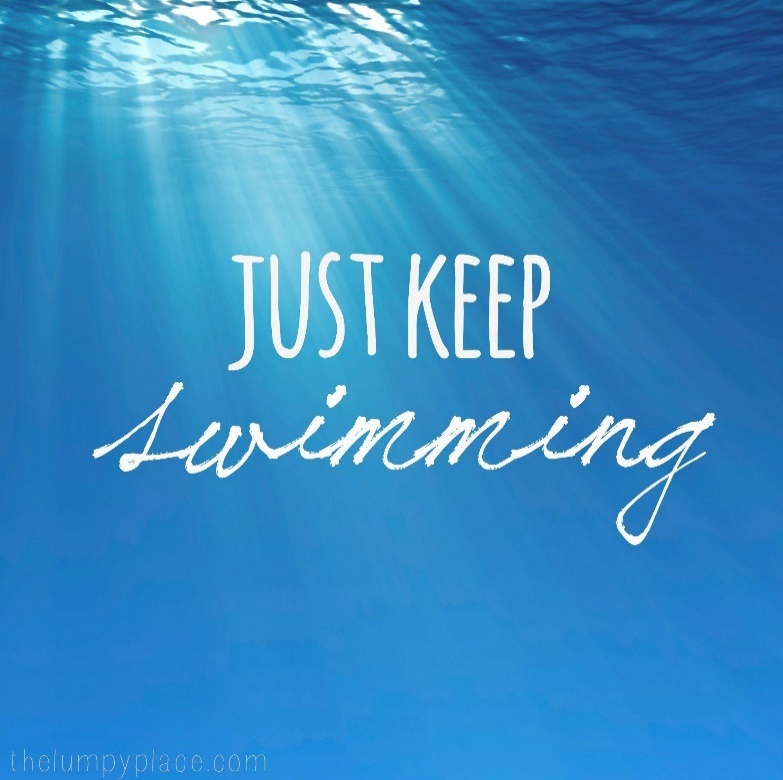 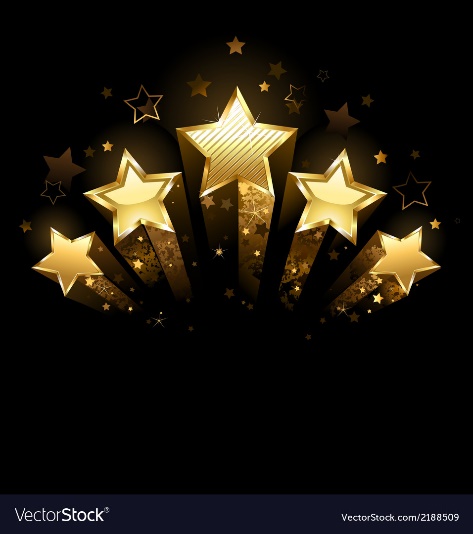 4A – Christopher
A very quick mention and well done to all those in 4A who were a part of: 

36 armbands coming off in swimming last week

and 

19 children moving up a book band this half term.
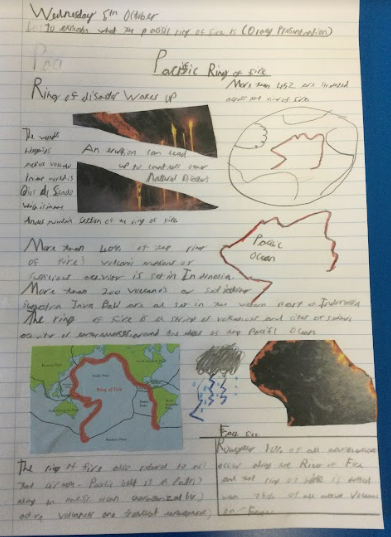 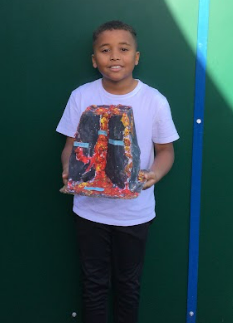 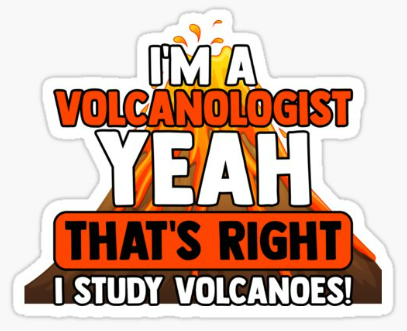 “I would like to be a volcanologist to so I can fly over volcanoes in a helicopter all around the world”
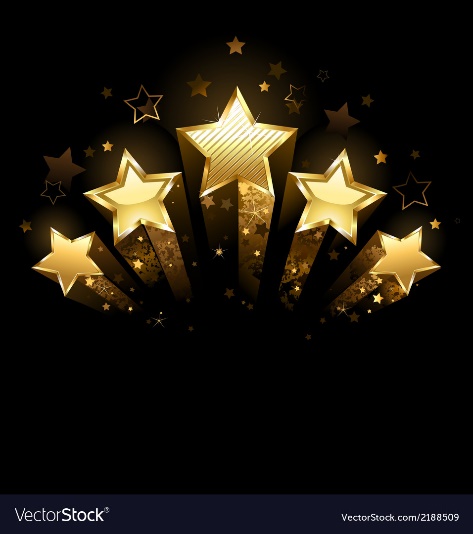 “learning about volcanoes has inspired me to visit Pompeii to study Mt Vesuvius and also see what artefacts are there from when the city got buried”
4J
Mollie-May
“We made panpipes to understand how pitch worked.”
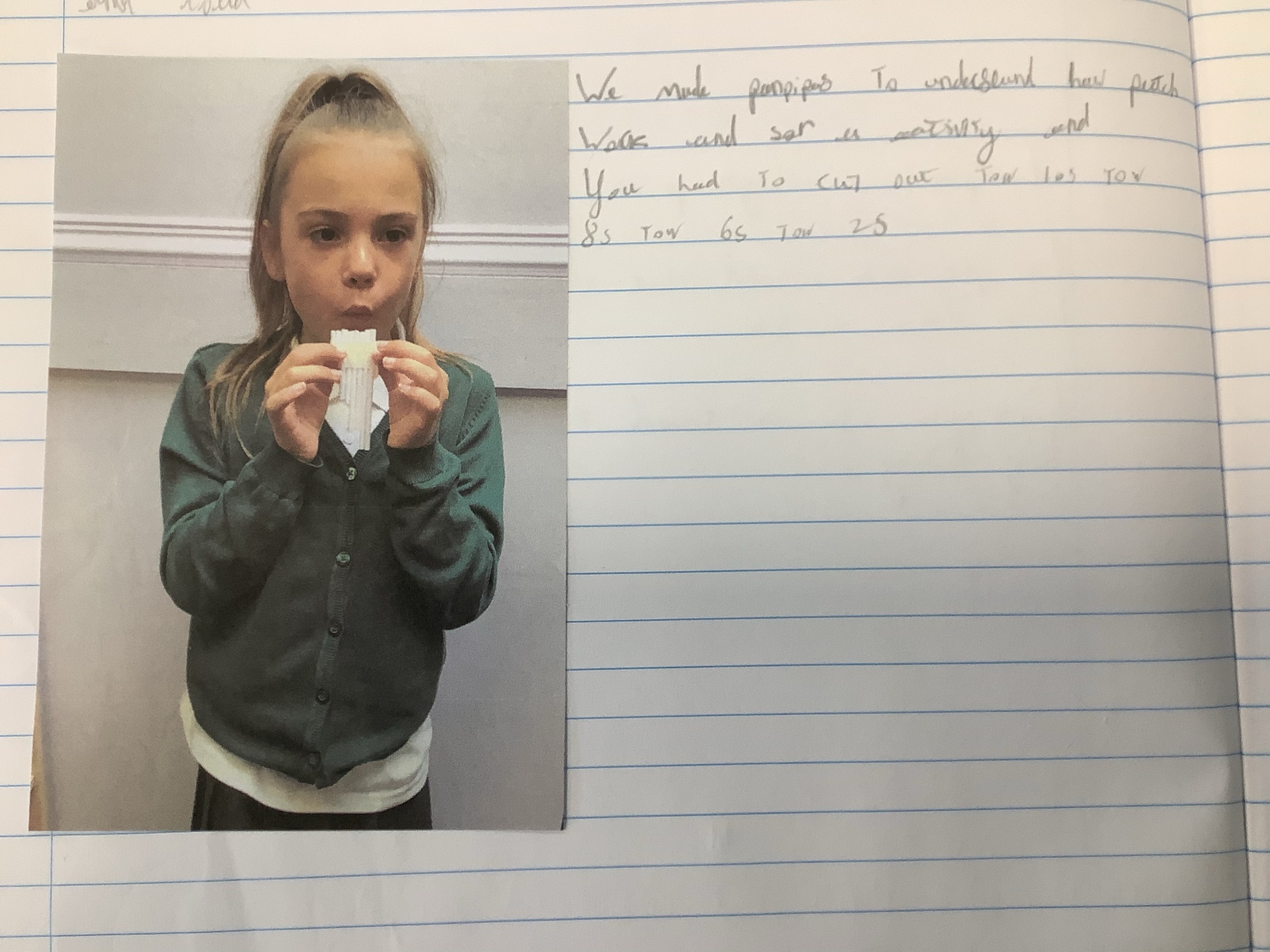 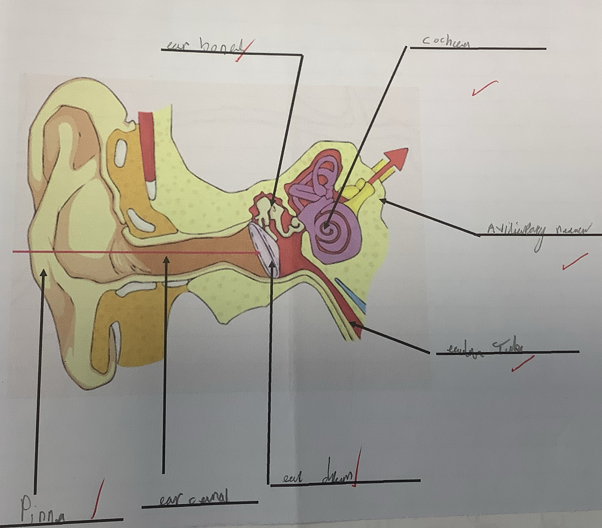 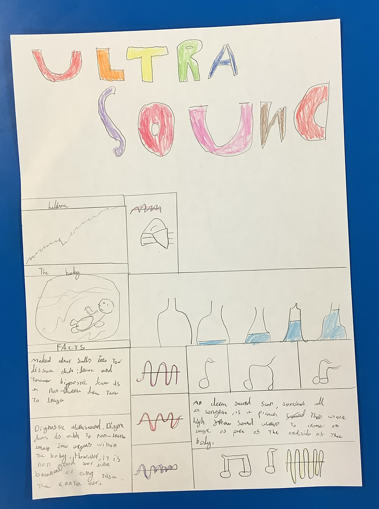 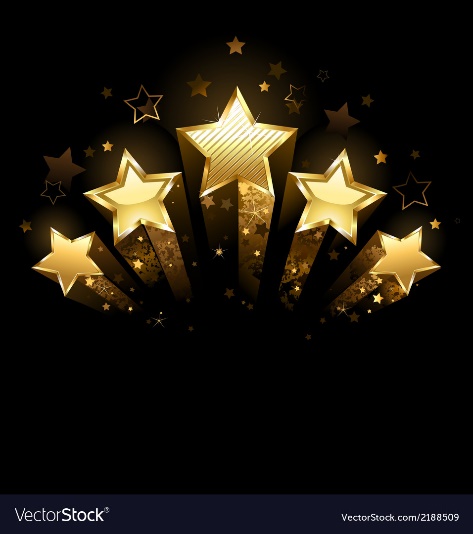 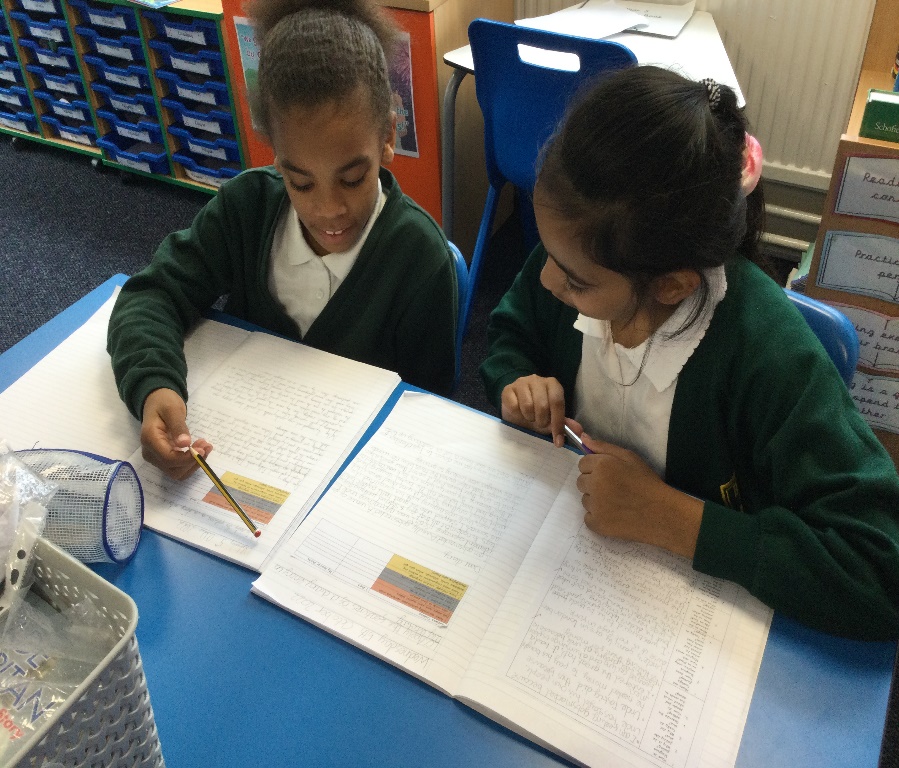 5KC
Ariyah
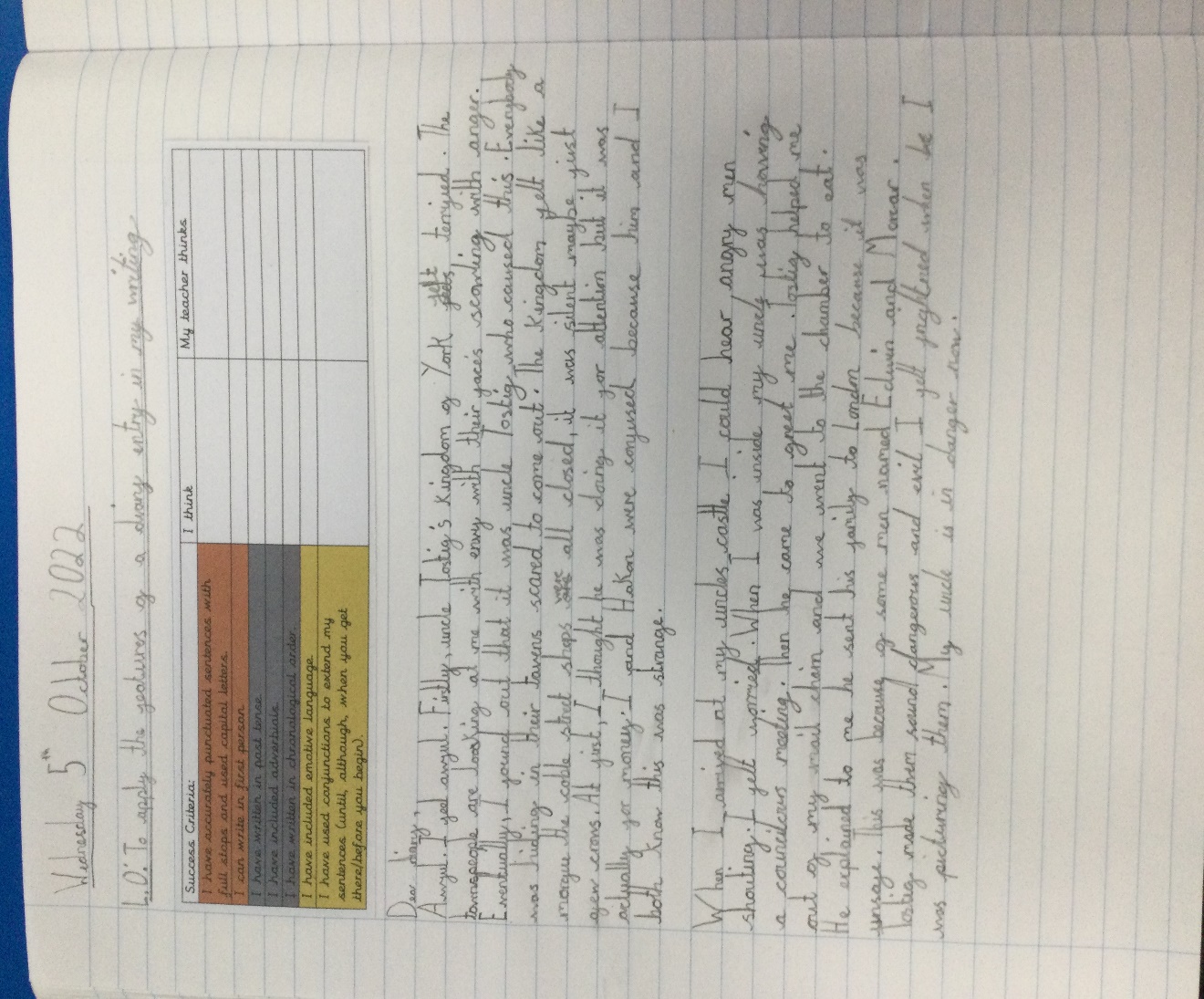 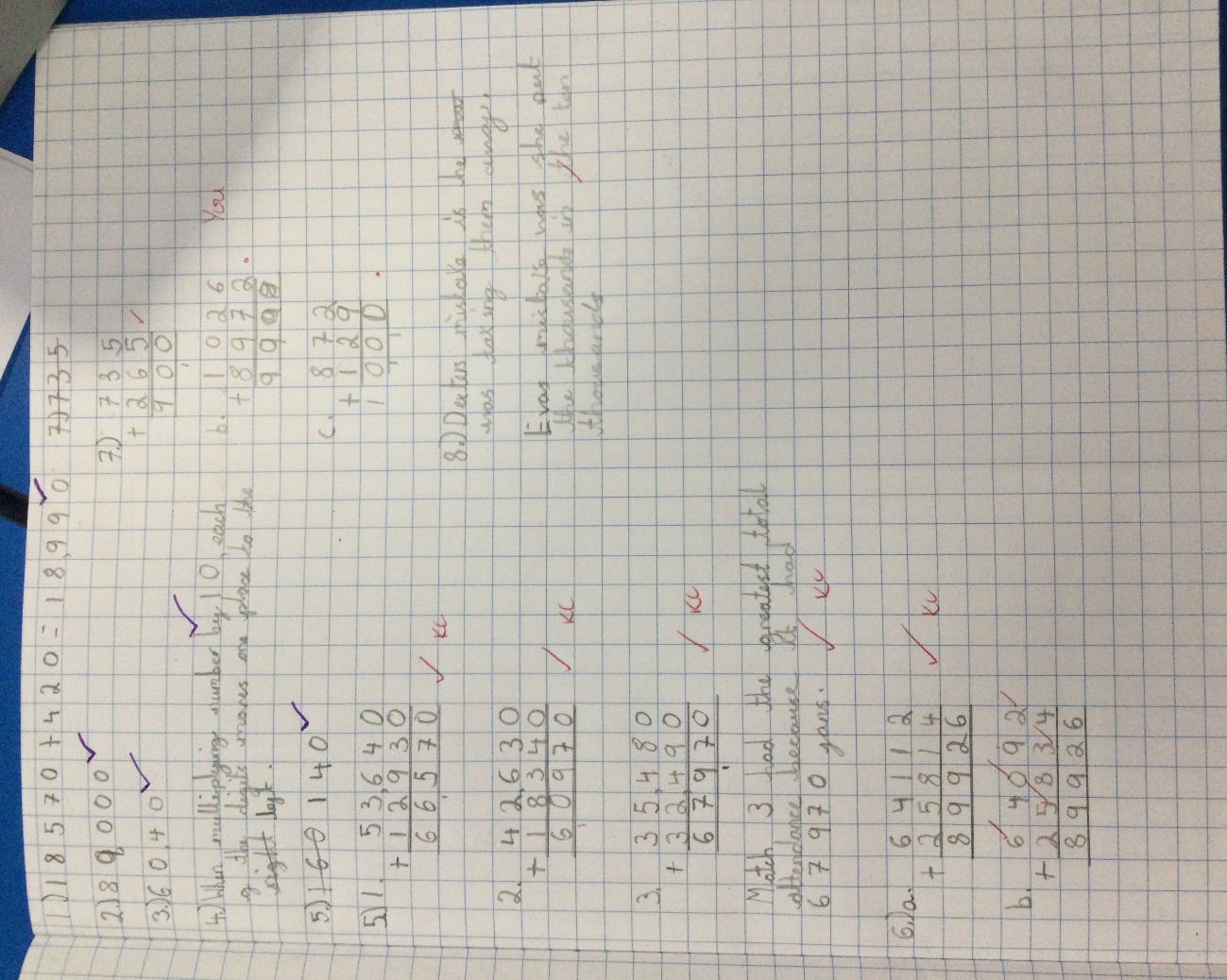 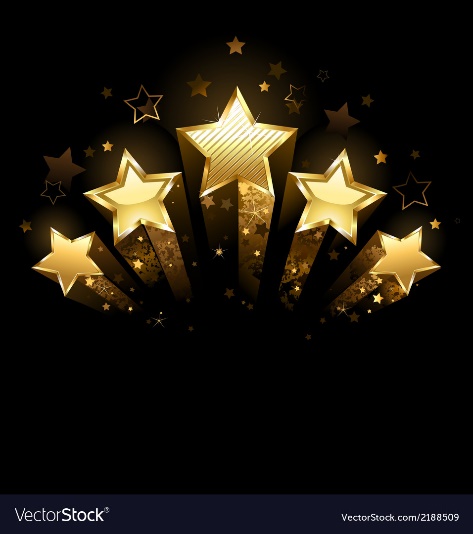 Aadhya
5DC
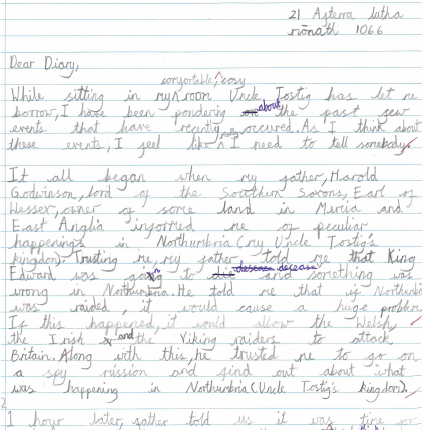 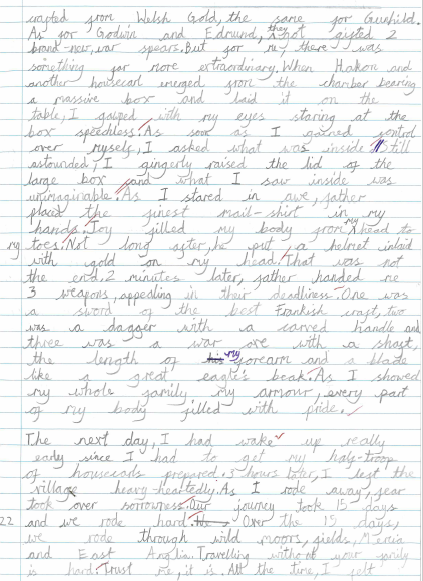 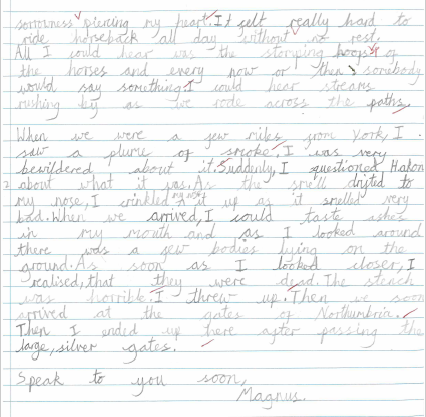 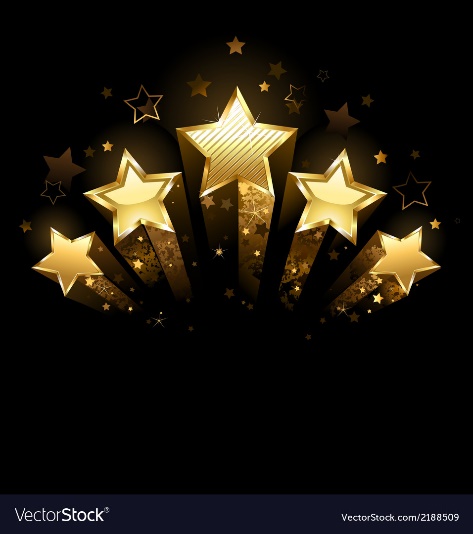 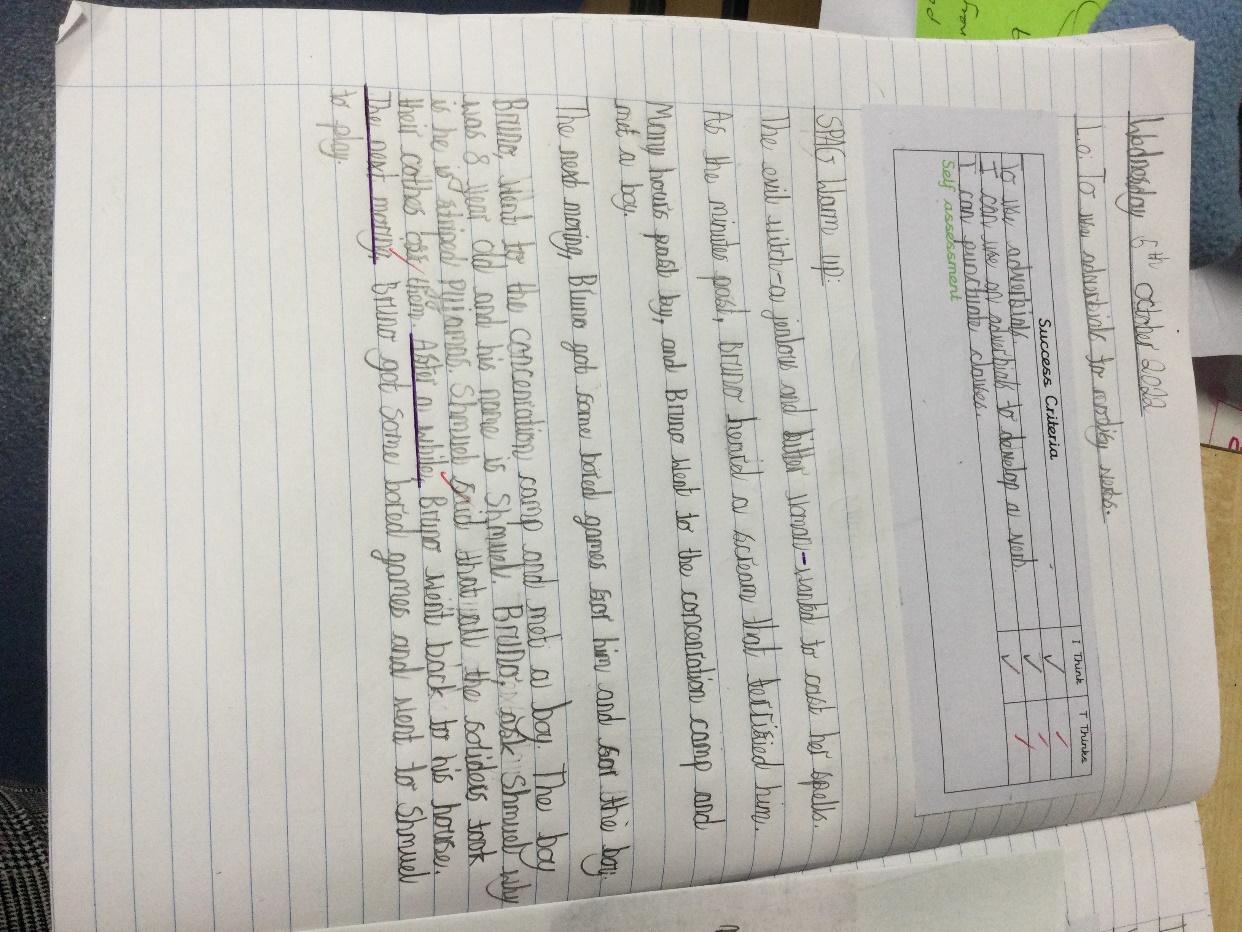 Adelina     6R
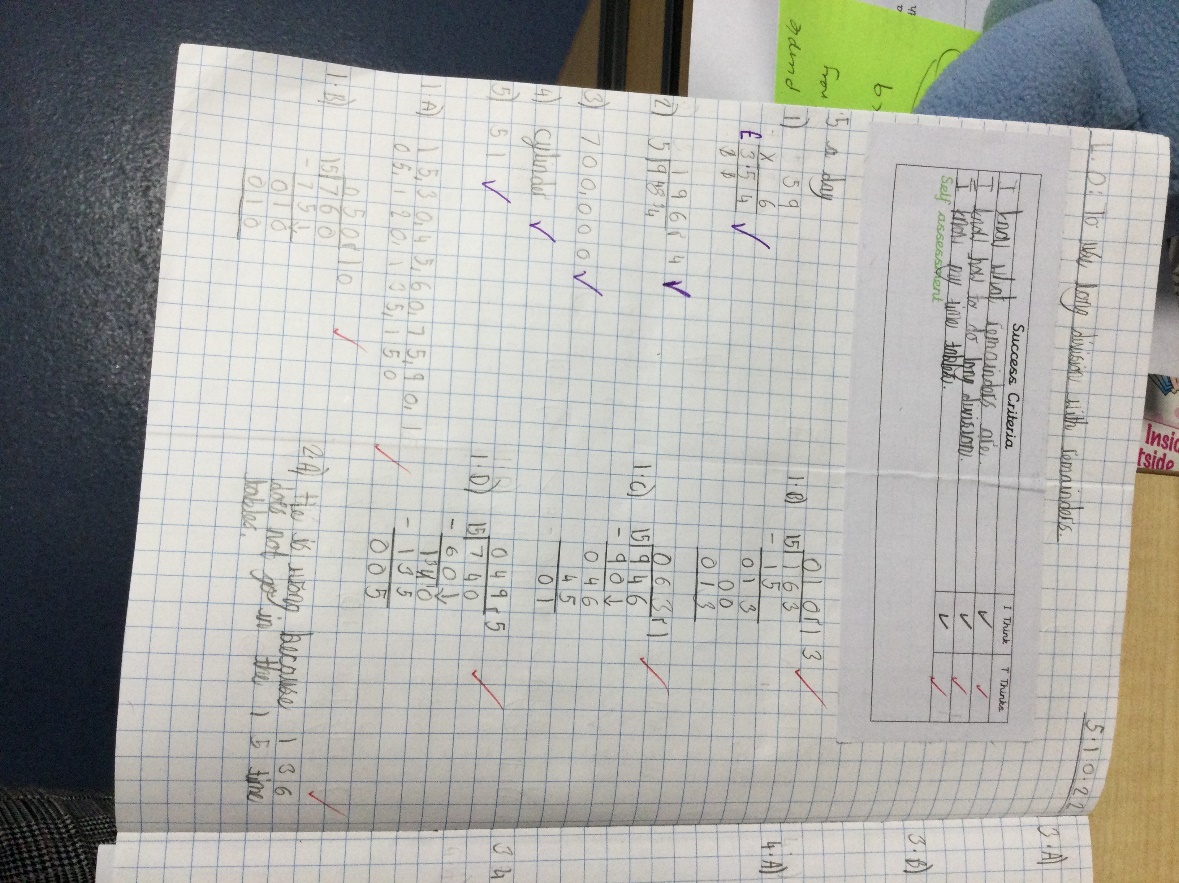 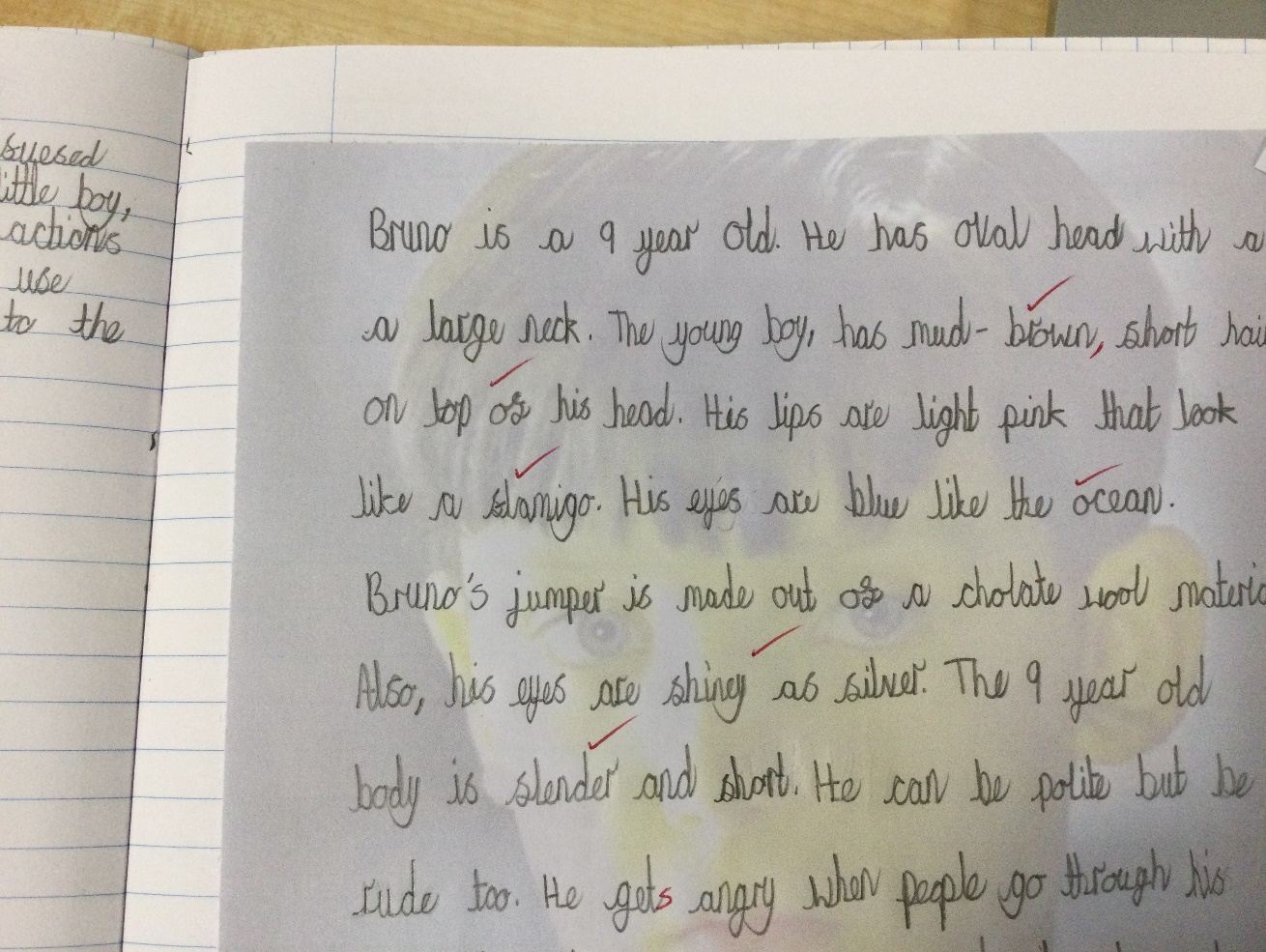 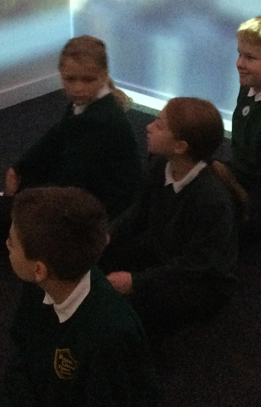 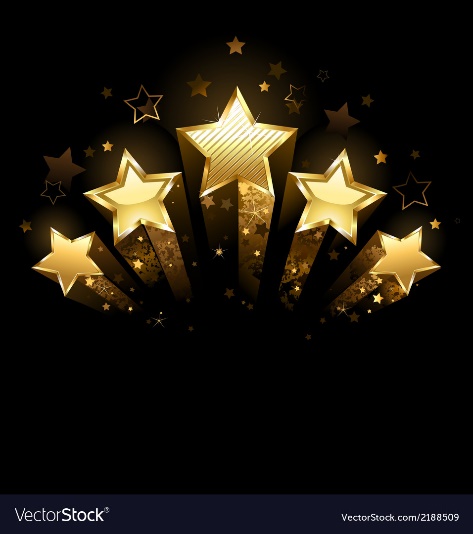 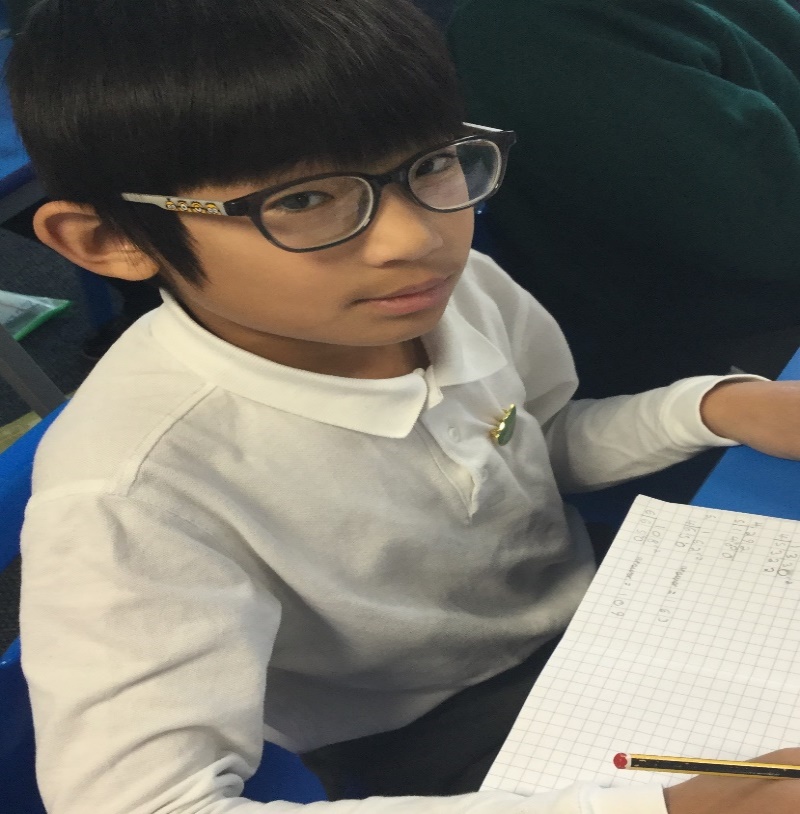 I would love to write programming code for a living one day,
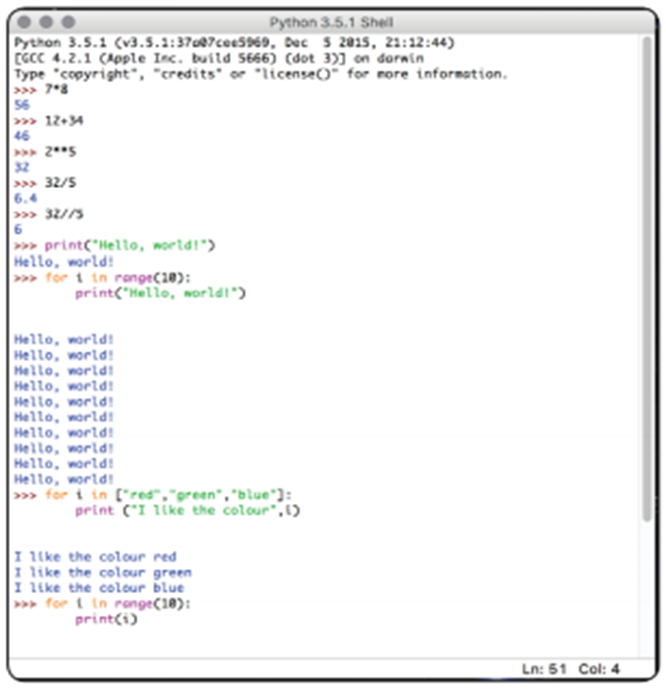 6SE
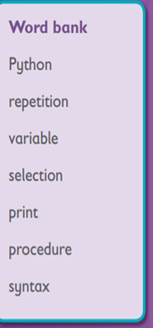 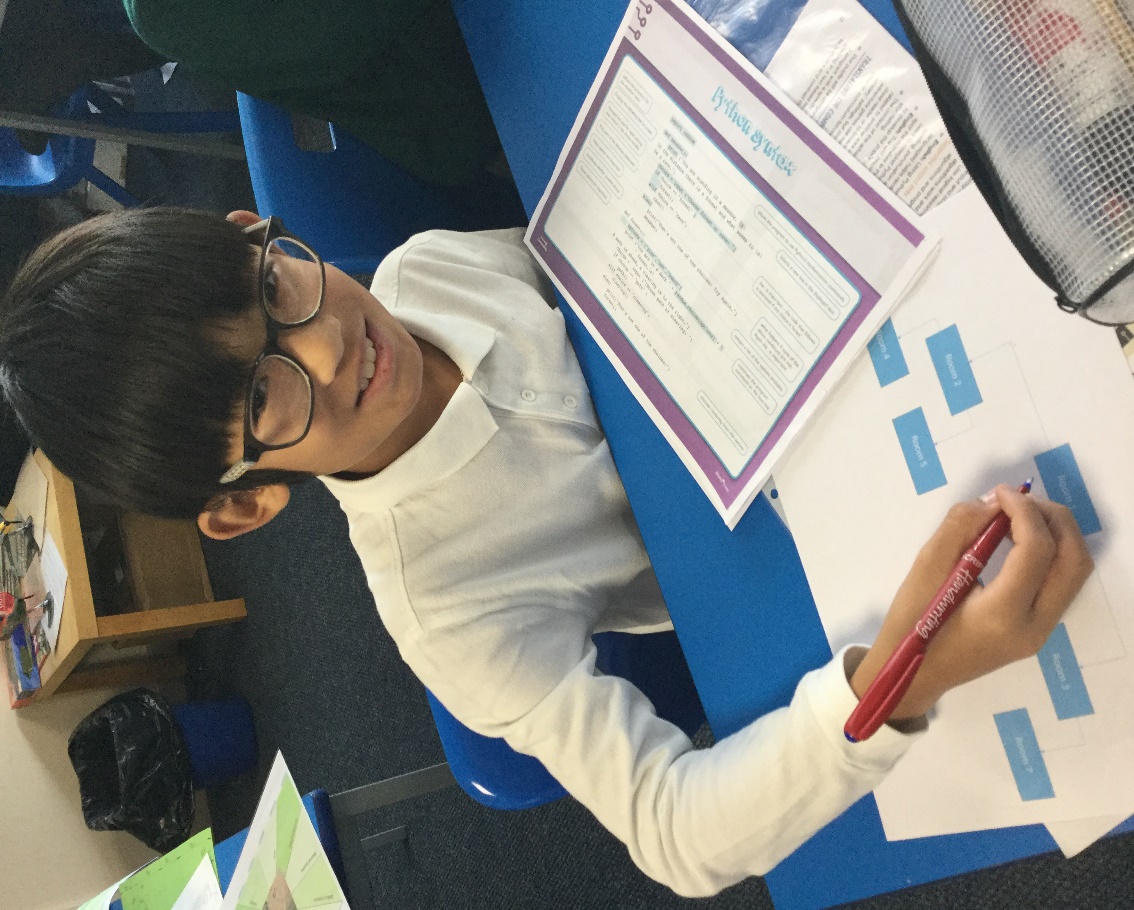 This certificate is awarded to Samjik Limbu Lingden for computer programming at school and at home using  Python software.
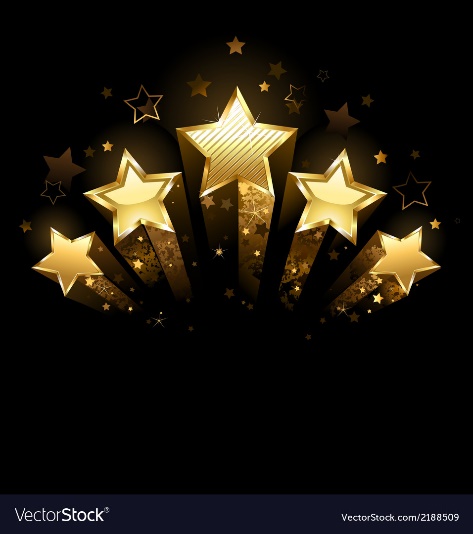 Jessica - 6A
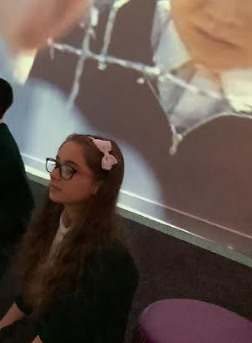 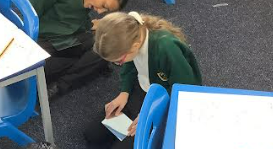 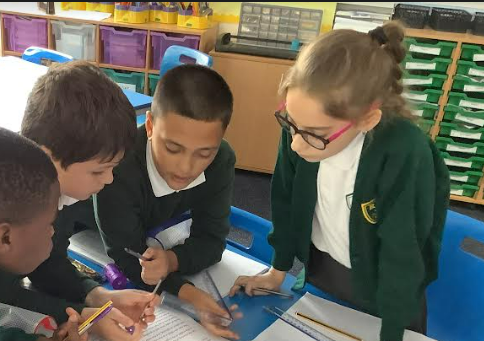 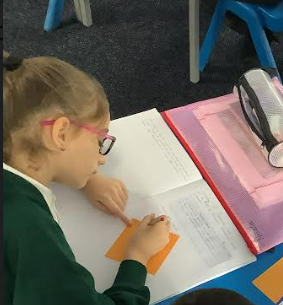 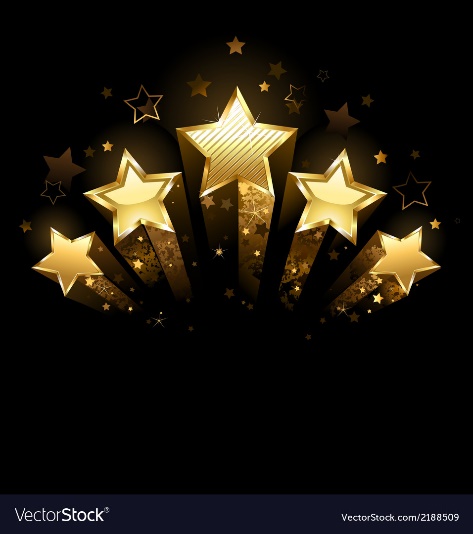 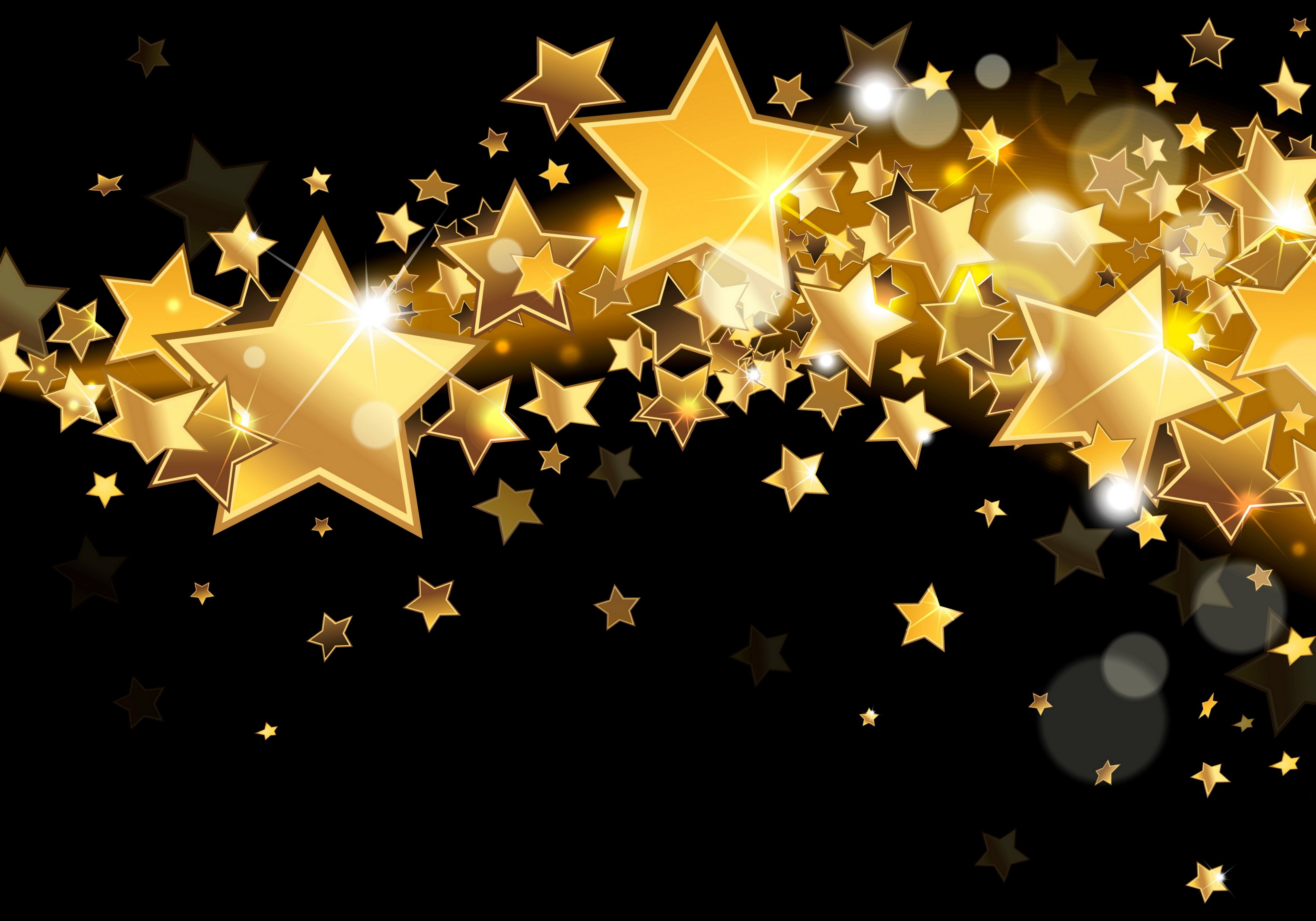 WOW of the Week